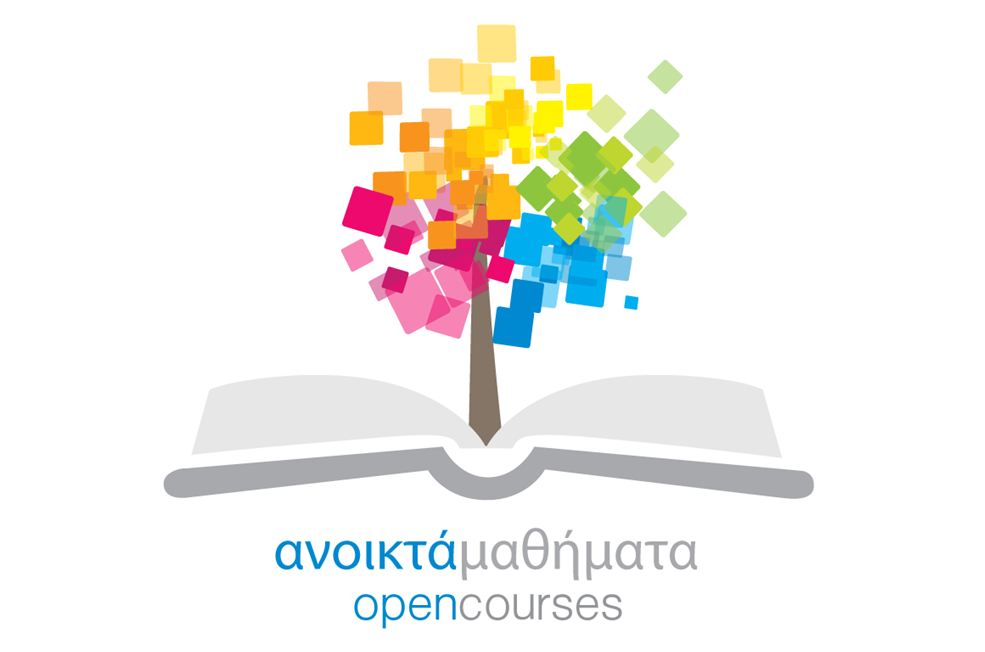 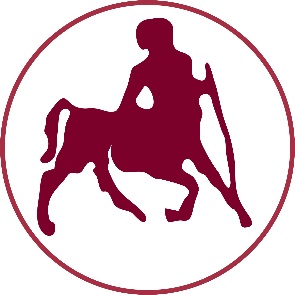 ΠΑΝΕΠΙΣΤΗΜΙΟ ΘΕΣΣΑΛΙΑΣ
Δυναμική
Ενότητα 2: Κινητική

Κώστας Παπαδημητρίου
Τμήμα Μηχανολόγων Μηχανικών
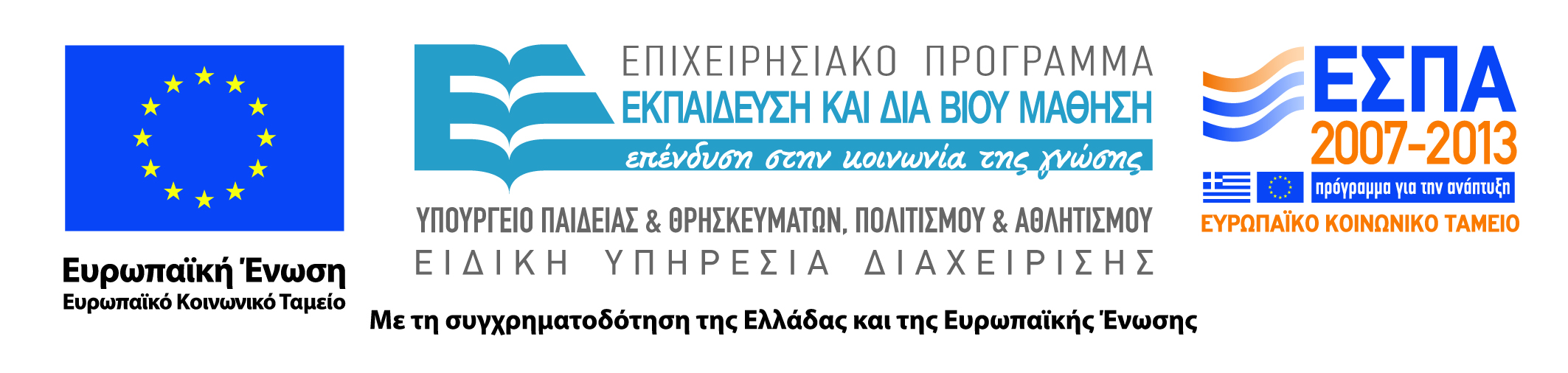 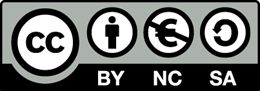 Κρούση υλικών σημείων
Πλάγια κεντρική κρούση
Ειδική Περίπτωση:   Κρούση Υλικού Σημείου σε τοίχο
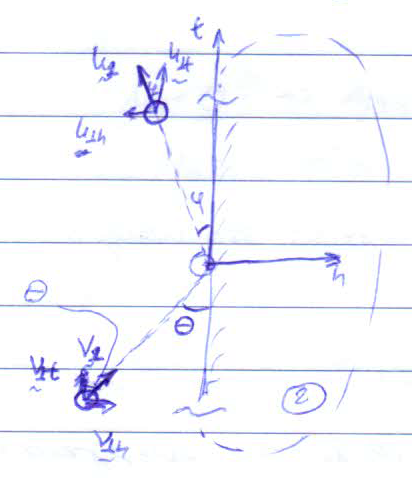 3
Πλάγια κεντρική κρούση
Ειδική Περίπτωση:   Κρούση Υλικού Σημείου σε τοίχο
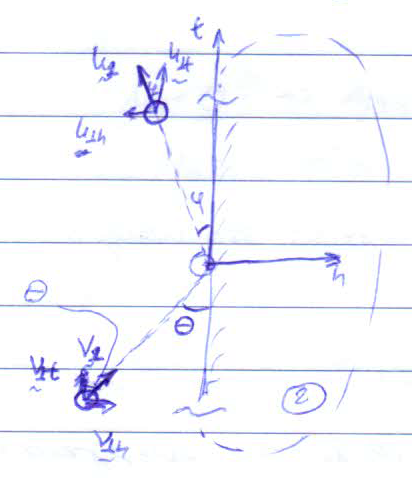 4
Πλάγια κεντρική κρούση
Ειδική Περίπτωση:   Κρούση Υλικού Σημείου σε τοίχο
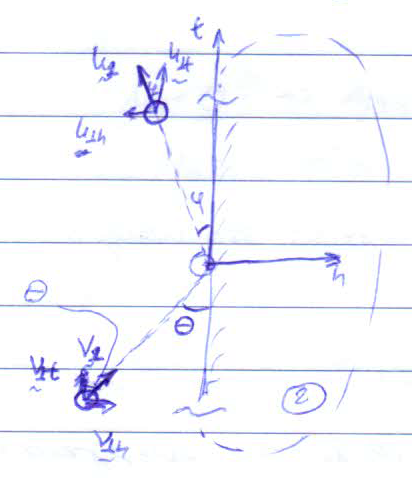 5
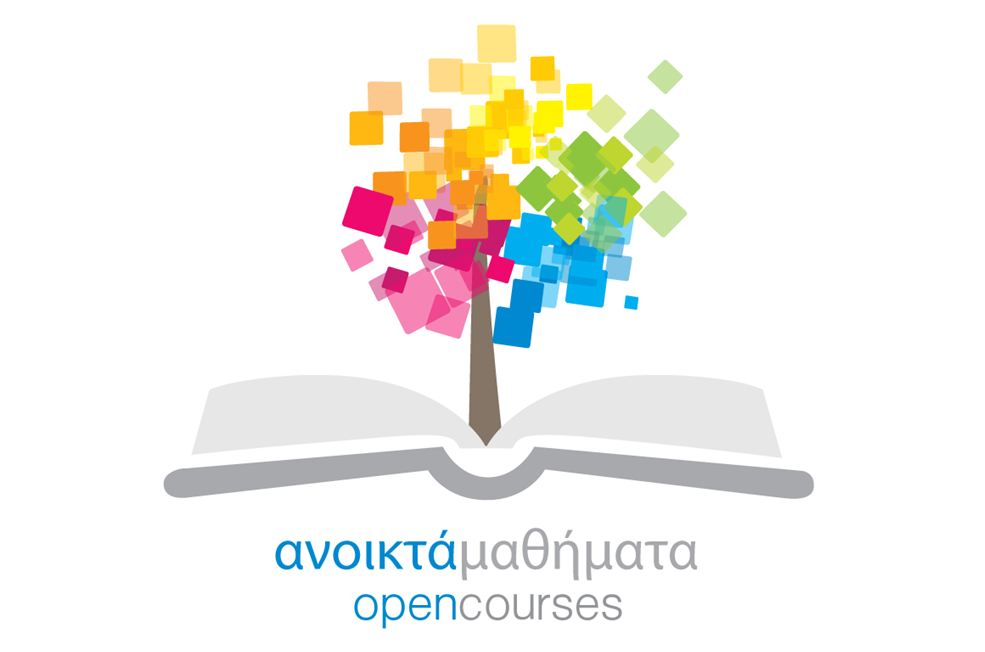 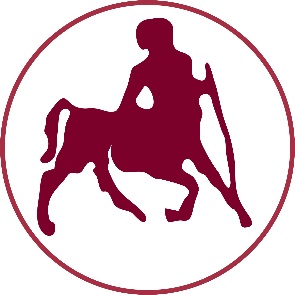 ΠΑΝΕΠΙΣΤΗΜΙΟ ΘΕΣΣΑΛΙΑΣ
Τέλος Ενότητας
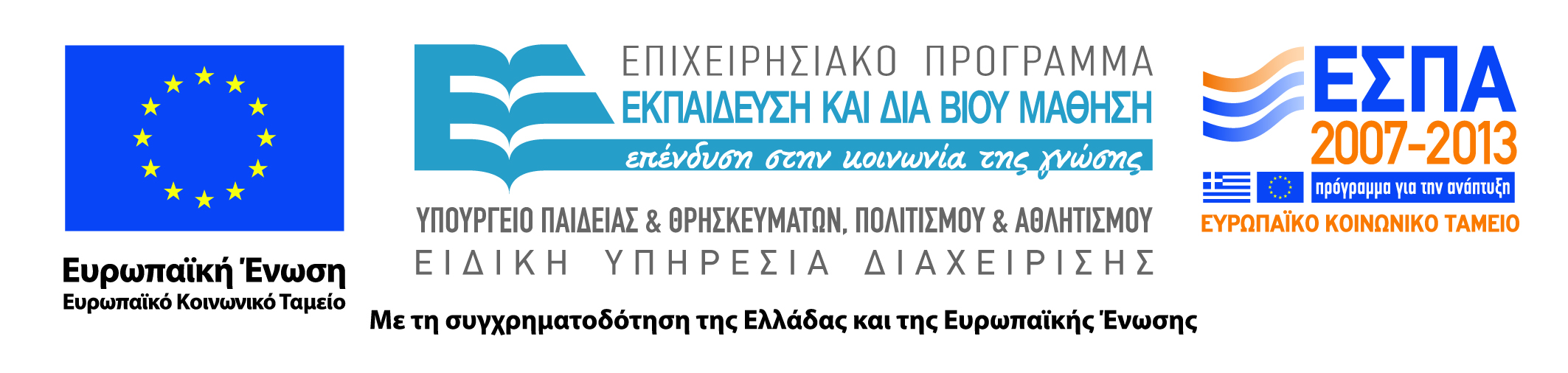 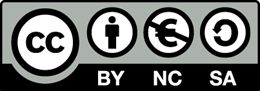